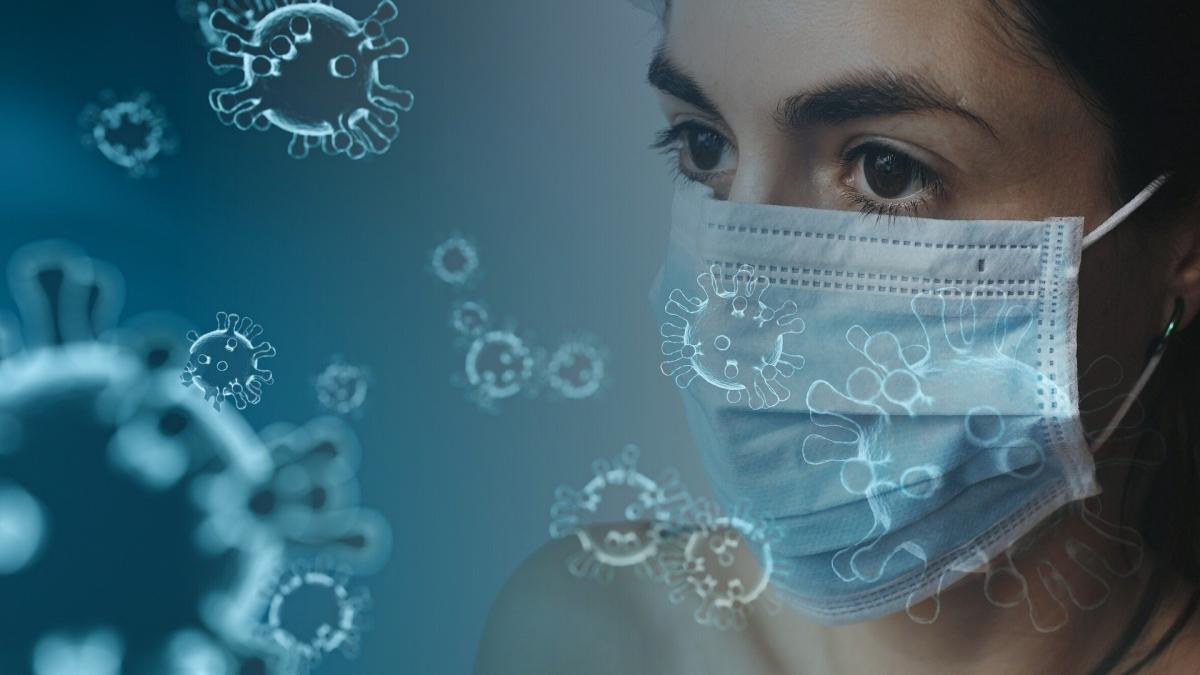 Koronavirus-kako sačuvati fizičko i mentalno zdravlje u borbi protiv virusa
Jasminka Grbavac Klindžić, psihologinja
Marija Lončarić, edukator-rehabilitator
Tanja Martinić, pedagoginja
OŠ Supetar, svibanj 2020.
Što je koronavirus?
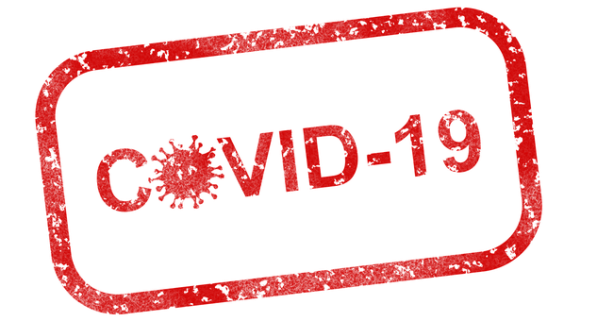 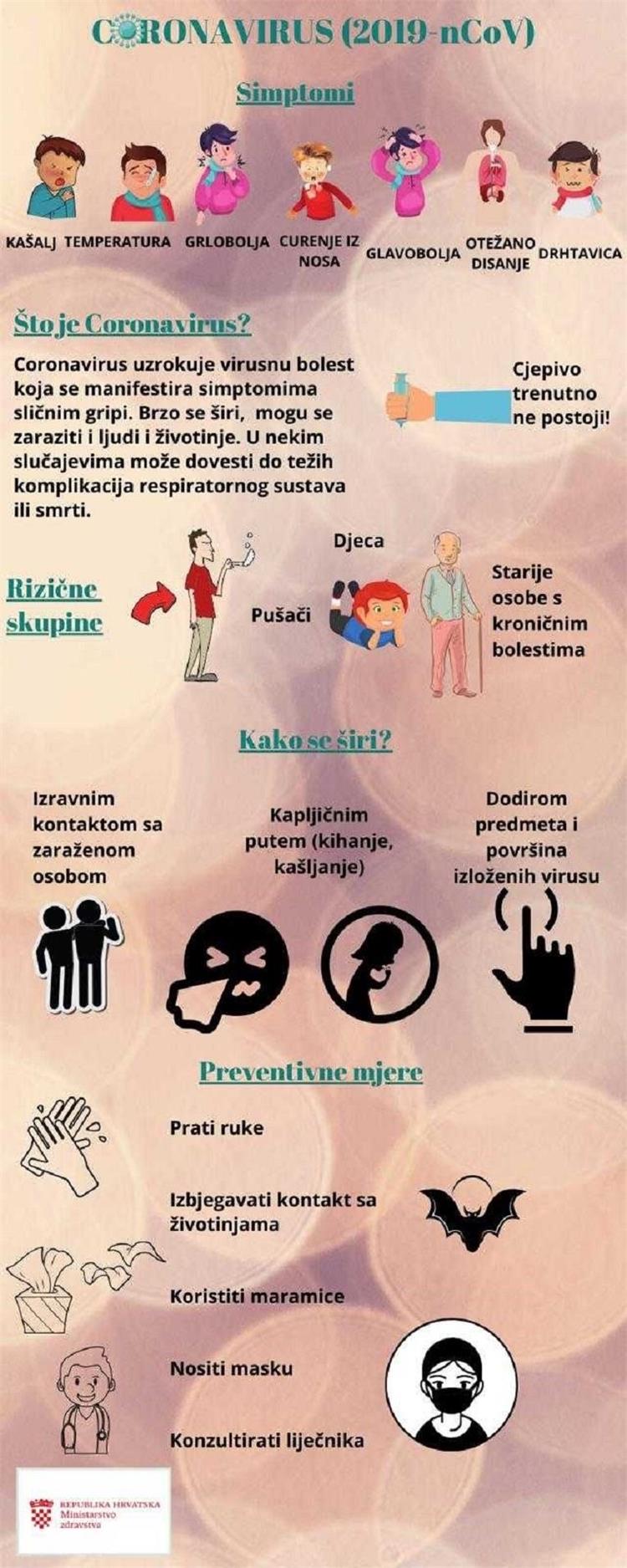 Preuzeto: Republika Hrvatska, Ministarstvo zdravstva
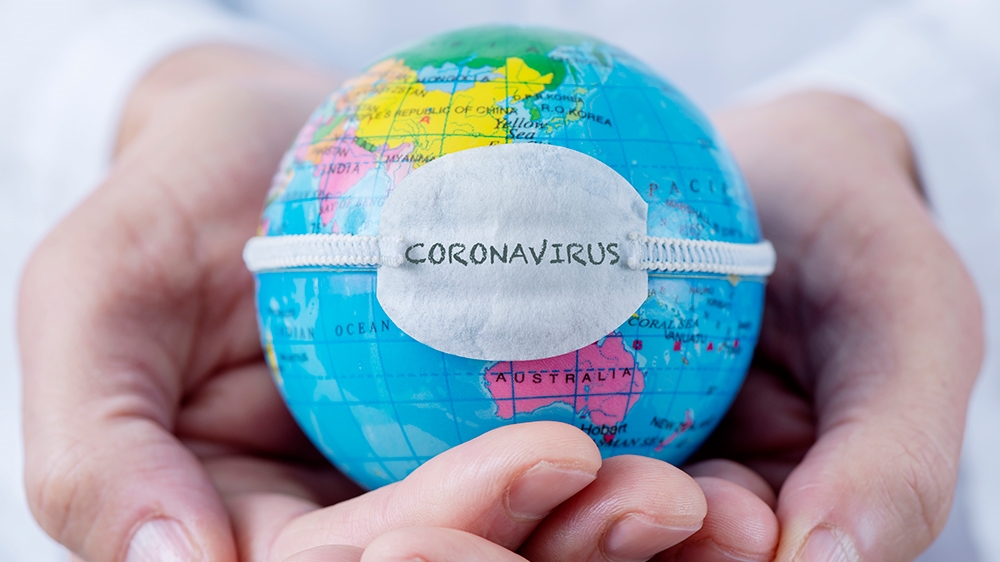 Koronavirus –COVID 19 virusna je bolest
Prvi put pojavio se u Kini krajem 2019.
Virus se brzo proširio po svijetu stoga govorimo o pandemiji korona virusa
Simptomi se razvijaju 2-14 dana nakon zaraze
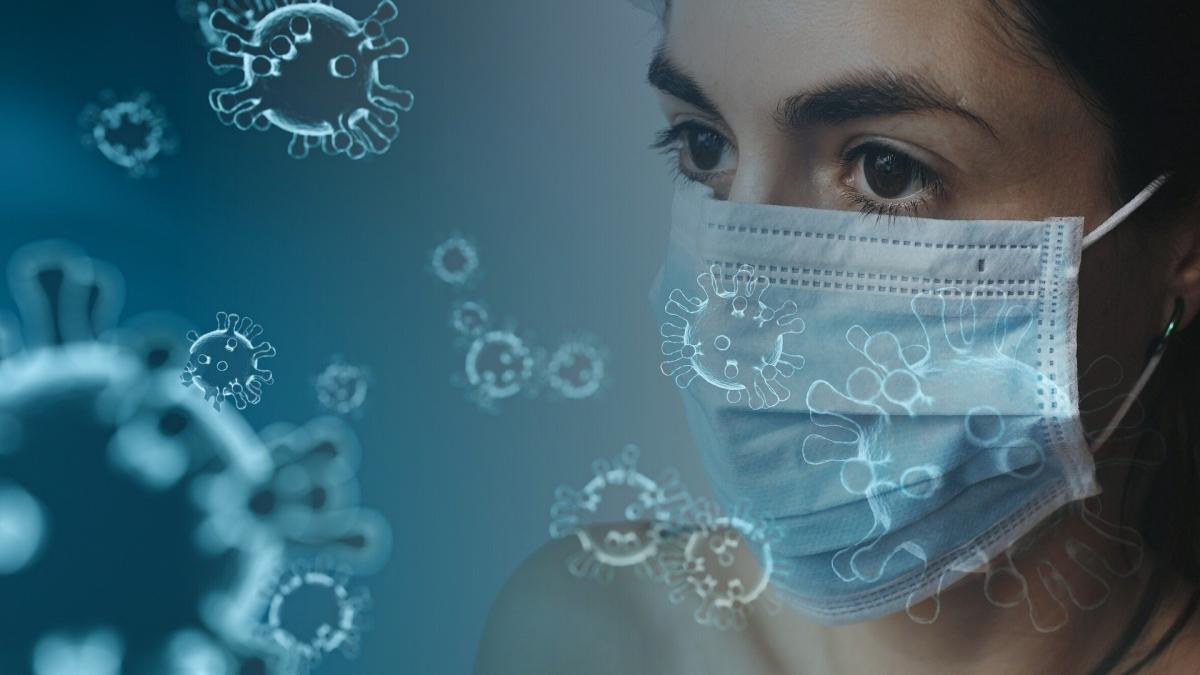 Promjena svakodnevnice….
Virus je uzrokovao potpunu promjenu naših životnih navika
Zabranjena su okupljanja, zatvorene su škole, ograničen je rad trgovina…
Sigurno imaš brojne dileme kako se ponašati, kako se nositi u ovakvoj situaciji i ponašati prema drugima…?
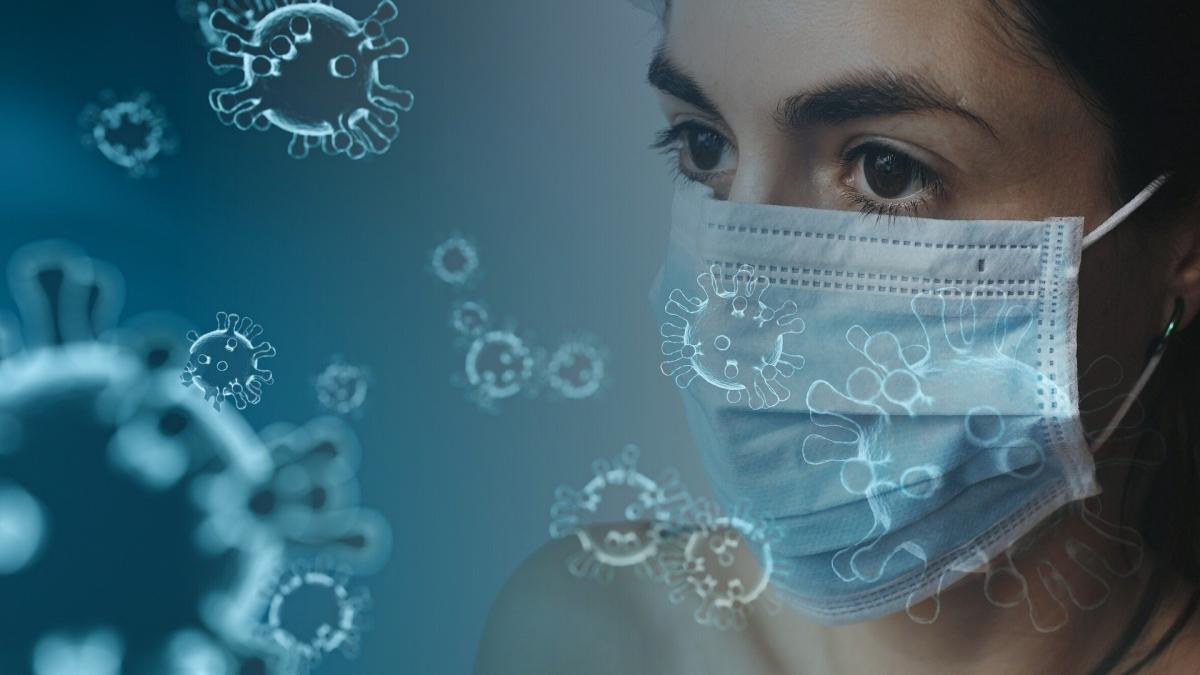 Nacionalni i lokalni stožeri
Stožeri se sastoje od stručnjaka koji brinu o zdravlju i sigurnosti građana 
Cilj njihovog djelovanja je sprječavanje i umanjivanje širenje virusa
Bitno je slušati upute Stožera i da ostanemo odgovorni u ovoj situaciji
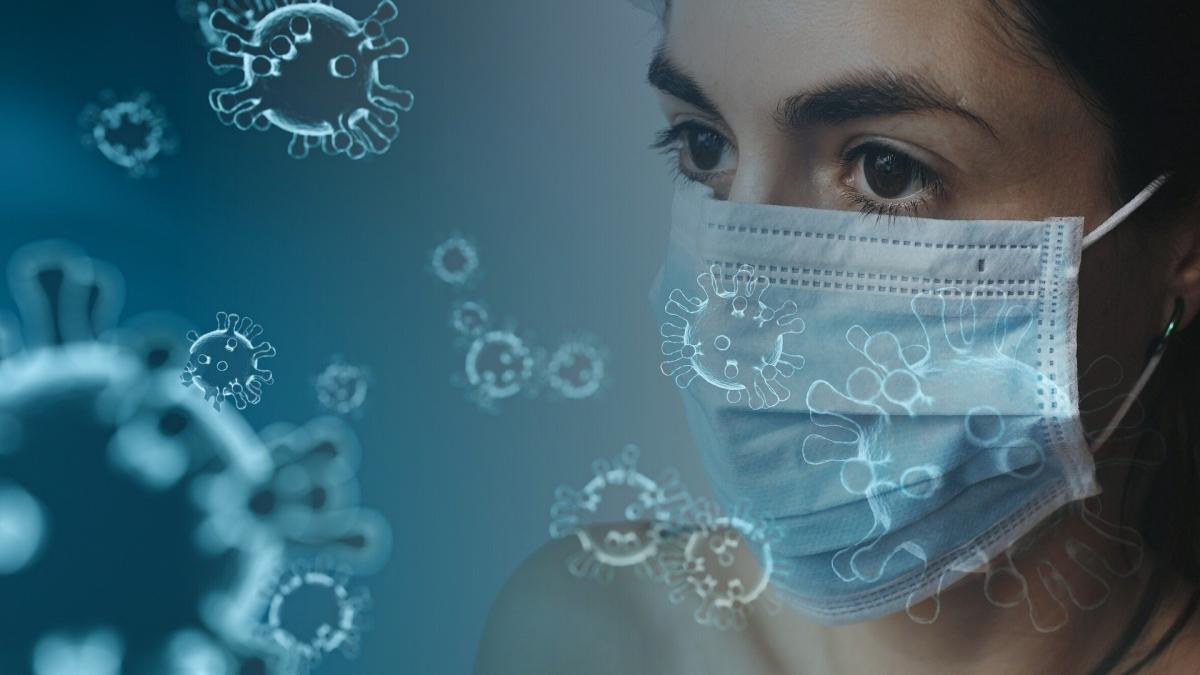 Kako se sada ponašati?
Izbjegavaj druženja s većim grupama ljudi
Poštuj razmak i udaljenost
Brini se o higijeni
Budi fizički aktivan
Informiraj se o aktualnom stanju iz pouzdanih izvora-prati službene stranice
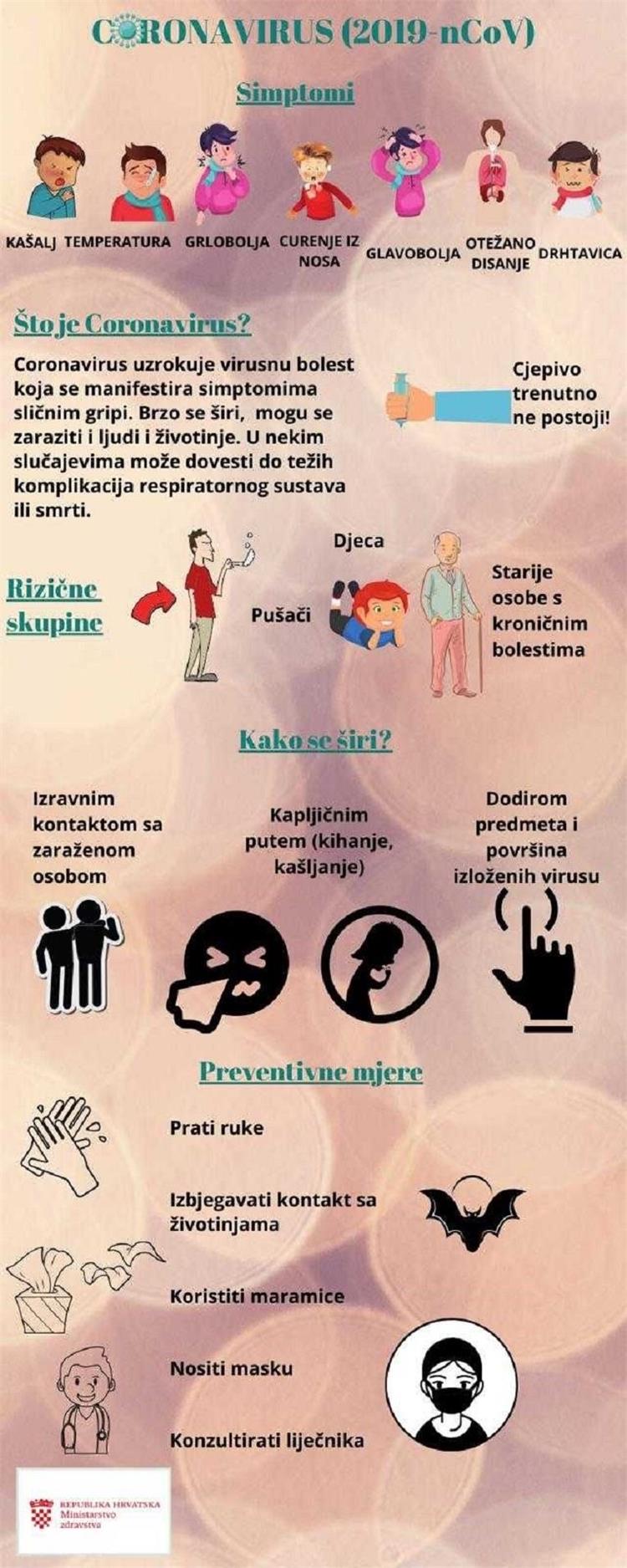 Preuzeto: Republika Hrvatska, Ministarstvo zdravstva
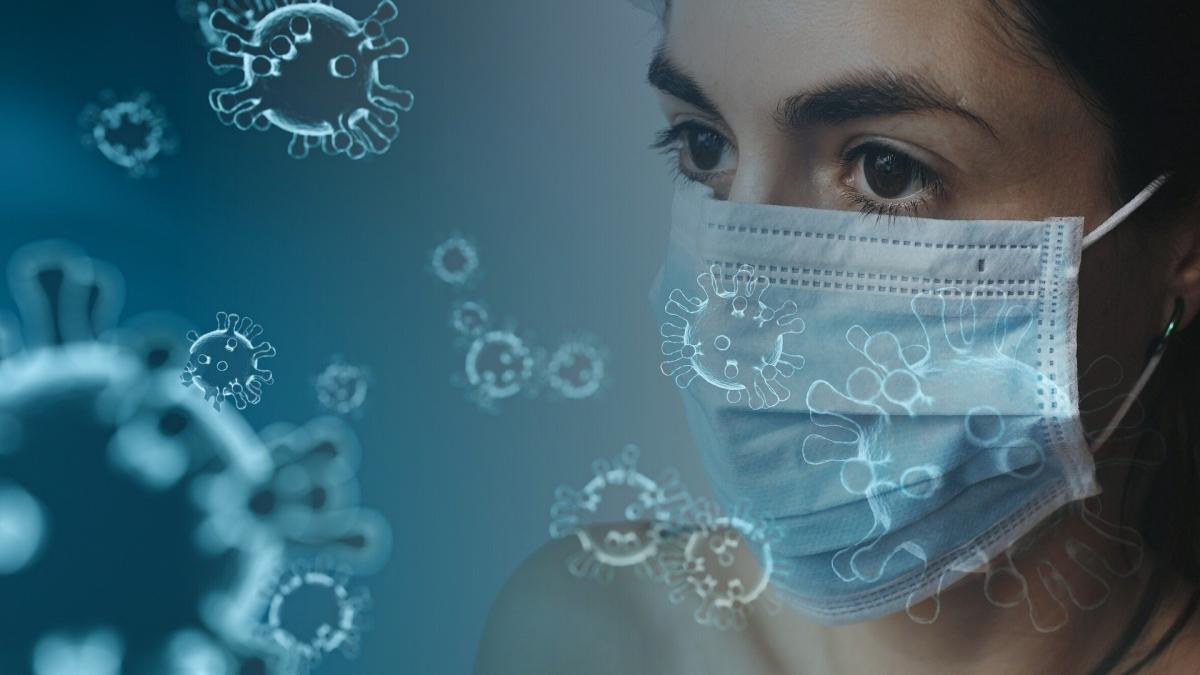 Kako se osjećaš?
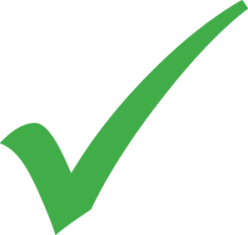 Osjećaš li strah, strepnju za budućnost, zabrinut si za svoje bližnje...?

Razgovaraj o svojim osjećajima s obitelji i prijateljima.

Pokušaj razumijeti osjećaje drugih ljudi. Svatko drukčije doživljava i nosi se s ovom situacijom.

Iskoristi ovo vrijeme za nešto novo-pronađi vlastiti hobi za slobodno vrijeme.
Stigmatizacija oboljelih od virusa
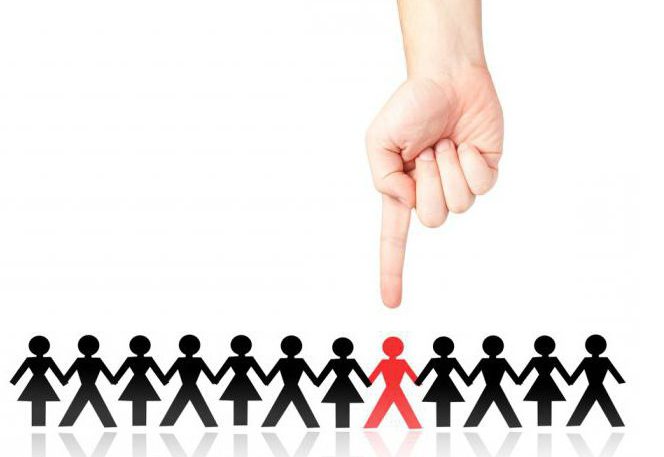 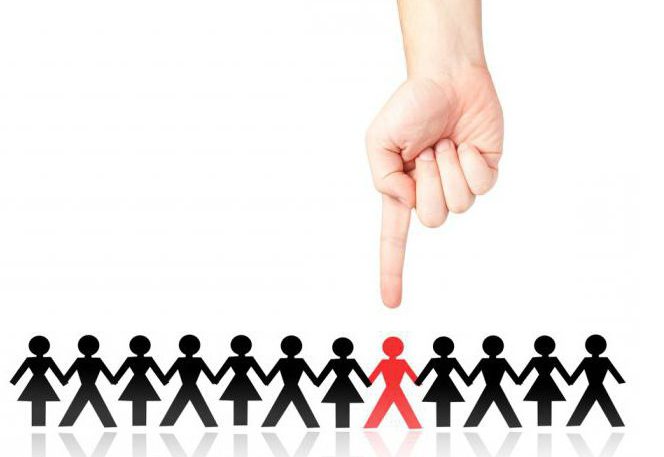 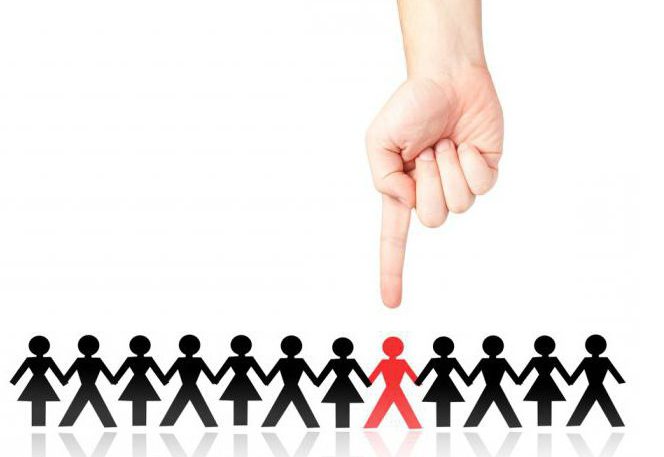 Svjedoci smo svakodnevnog „upiranja prstom“ u pojedince ili skupine zbog njihove različitosti bilo u tjelesnom, mentalnom i vjerskom smislu,ali i zbog drugačijih stavova i životne orijentacije i stila (preuzeto sa https://www.nzjz-split.hr/index.php/2-uncategorised/399-empatija-cjepivo)
Stigmatizacija oboljelih od virusa
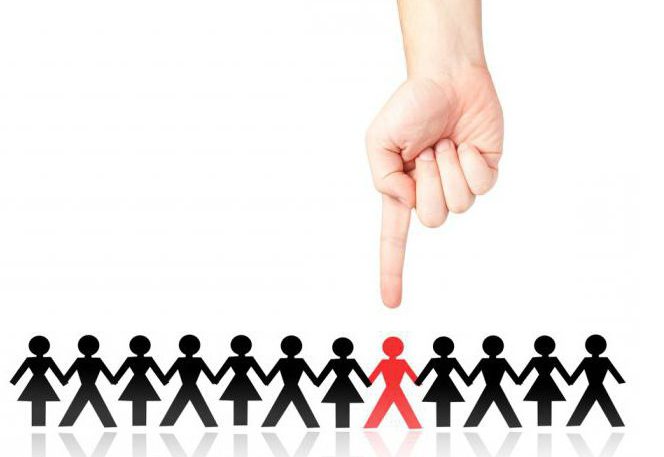 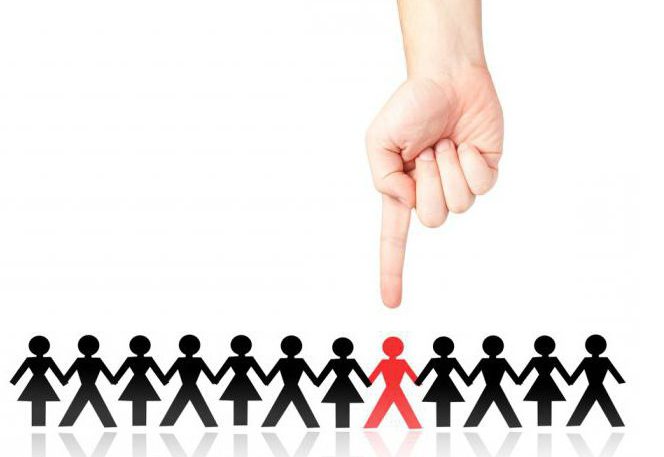 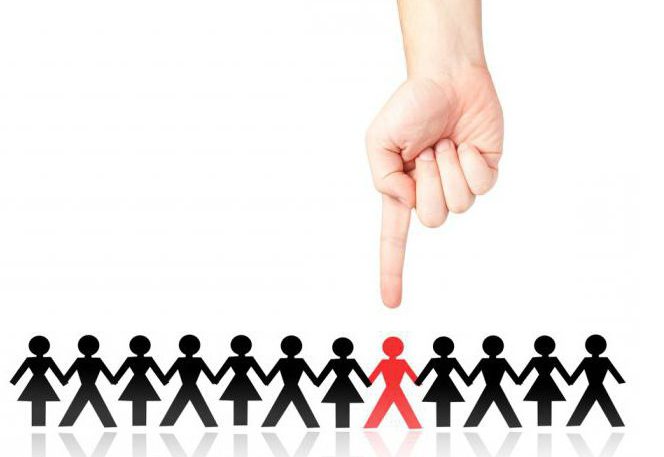 U  jeku pandemije izazvane korona virusom imamo pojavu stigmatizacije pojedinaca ili skupina u smislu nametanja obilježja i krivnje pozitivnima i/ili oboljelima na virus.
Pojava ljutnje prema bolesnim osobama ne razmišljajući o njihovim potrebama i osjećajima.
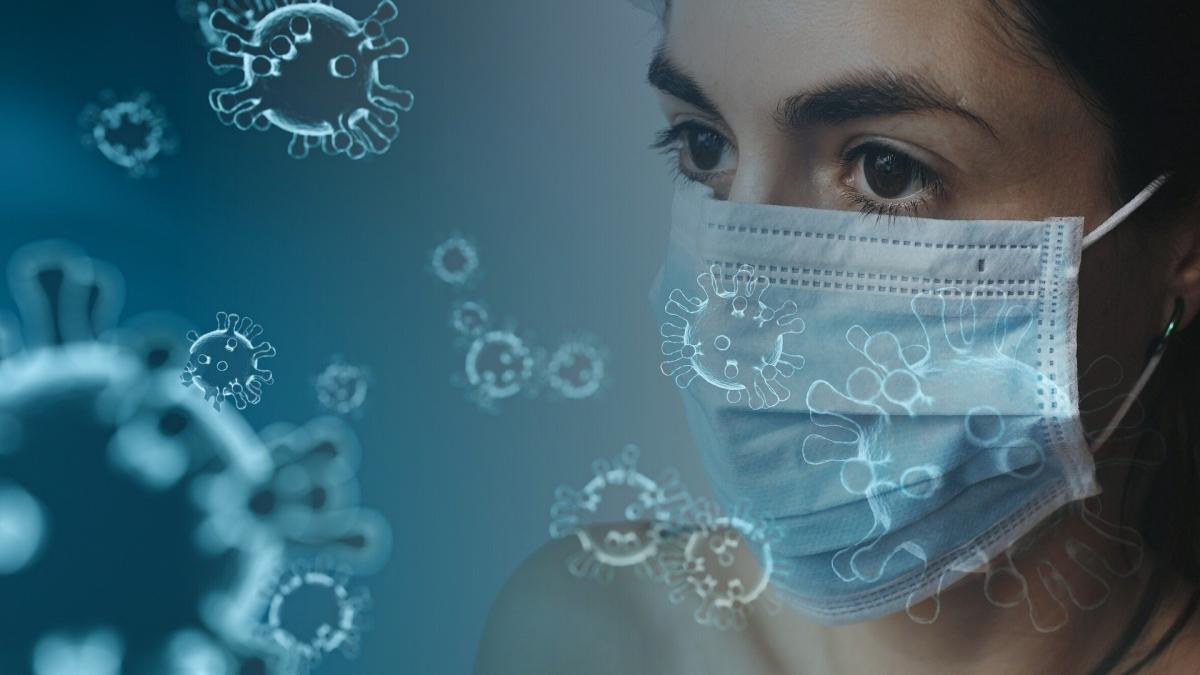 Zapamti!
Nitko nije kriv za ovo što se događa i nitko ne zaslužuje biti bolestan!
Nemoj osuđivati druge ljude!
Razmišljaj o osjećajima drugih! Ukoliko odbacujemo osobe koje su sada oboljele, zaboravili smo da i oni imaju svoje strahove i strepnje. Naše ponašanje može im pojačati osjećaj krivnje i usamljenosti.
Budi empatičan! Pomozi oboljelima lijepom riječi ili gestom! Pokaži da si uz svoga prijatelja, susjeda, sugrađanina… i da razumiješ njegove potrebe i osjećaje.
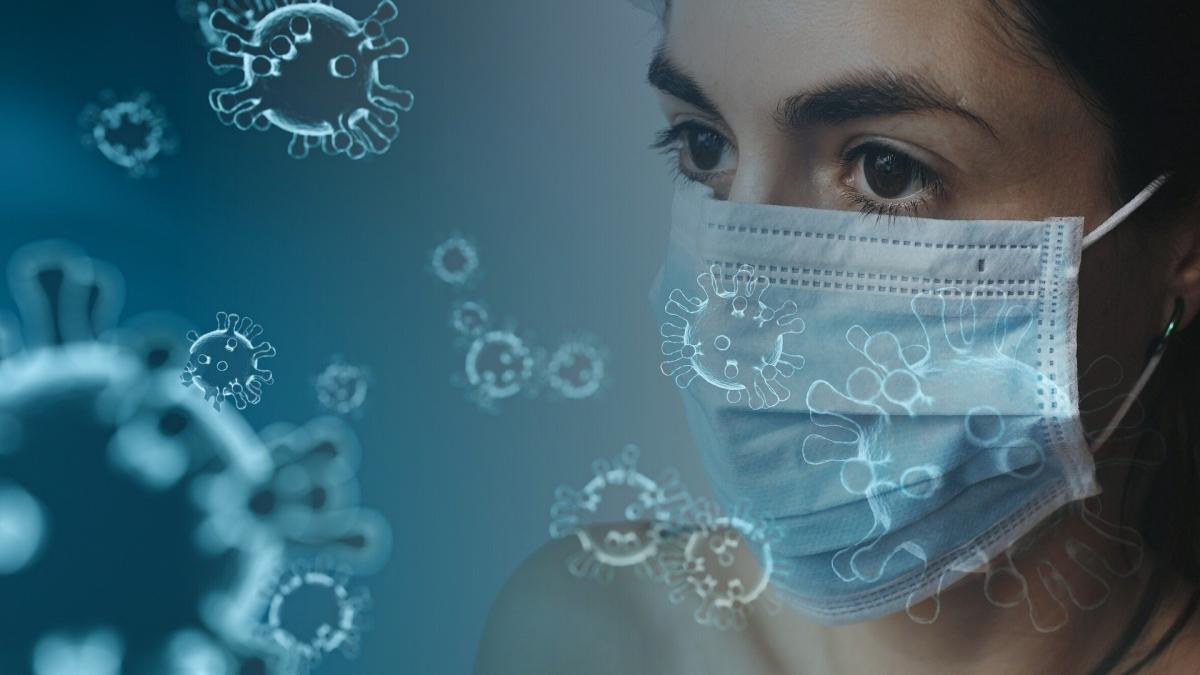 Literatura:
Hrvatska psihološka komora(2020). Korona virus i mentalno zdravlje
Gavranović, I. (2020). Korona virus-i što sad?.Prezentacija za učenike predmetne nastave
Zagrebačko psihološko društvo (2020). Stigmatizacija
Nastavni zavod za javno zdravstvo Splitsko-dalmatinske županije (2020).Empatija-”cjepivo” za stigmatizaciju!